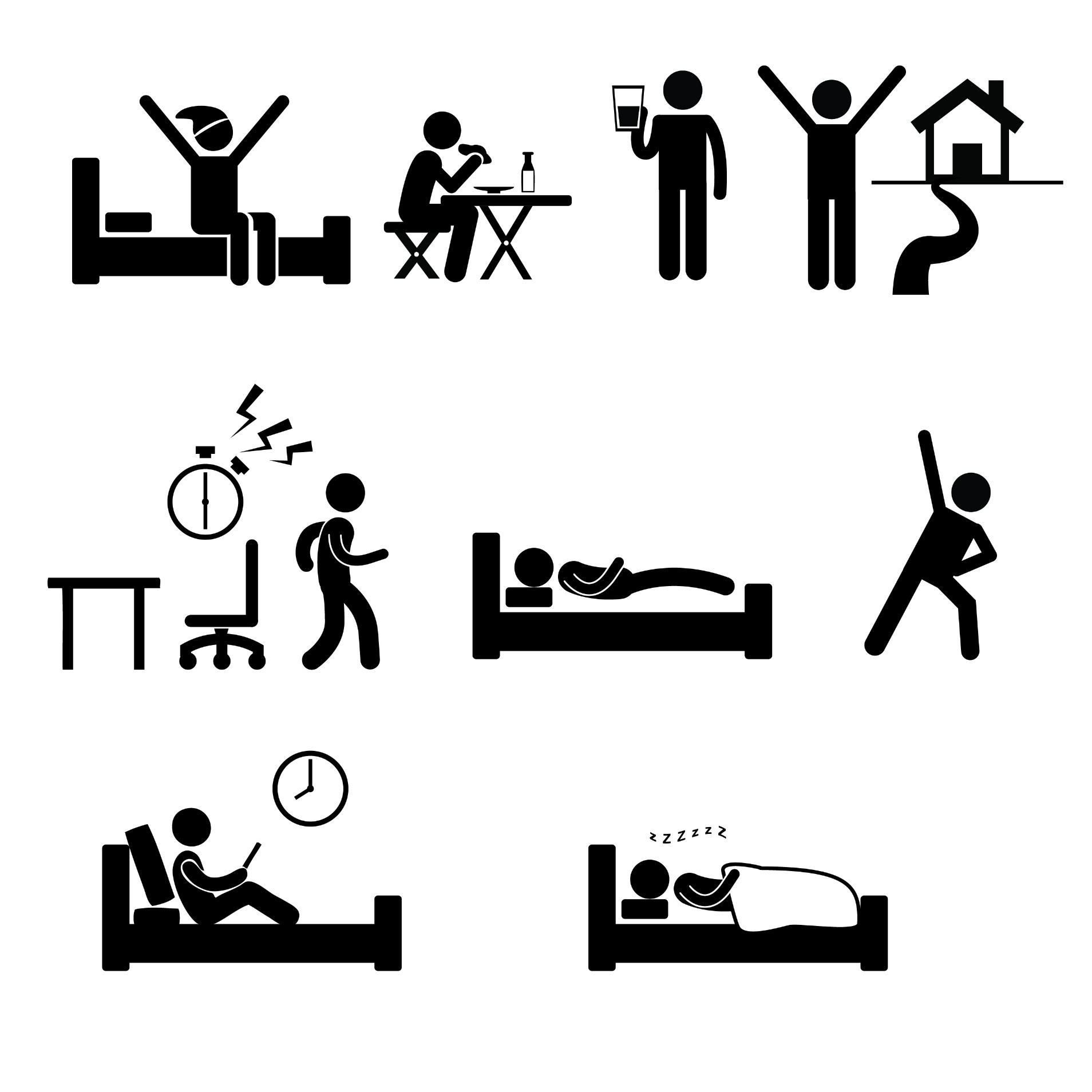 Daily
Activities
wash the dishes
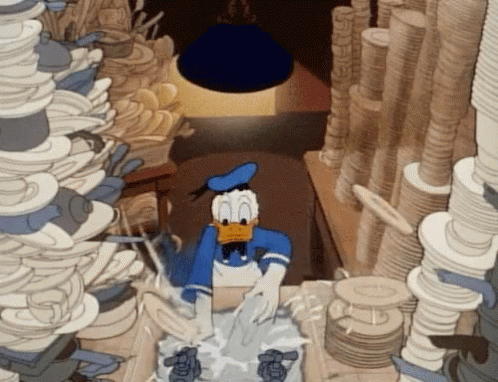 water the plants
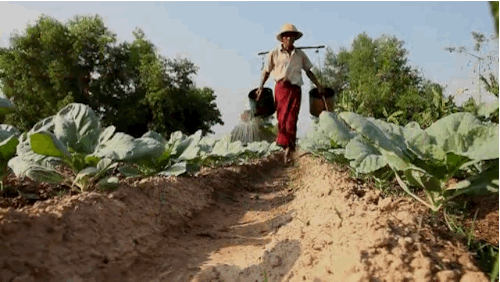 cook dinner
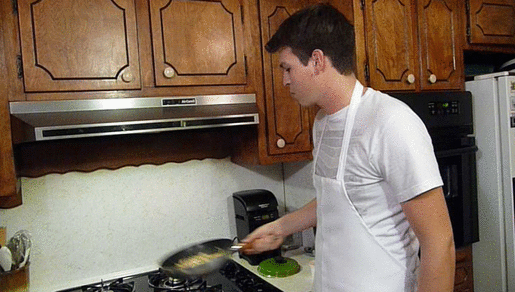 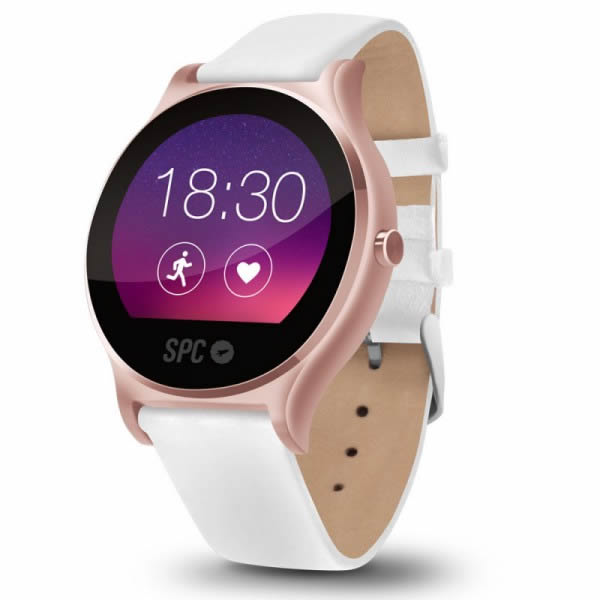 clean my room
your
his
her
our
their
Mandy’s
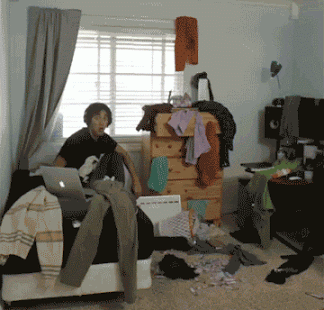 do his homework
my
your
her
our
their
Curry’s
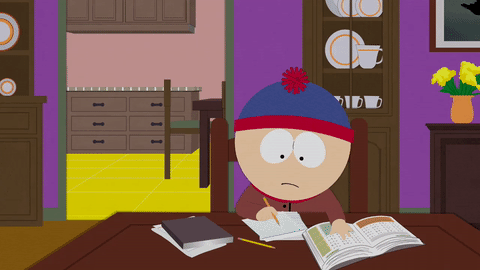 watch TV
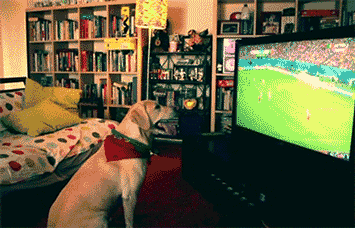 listen to music
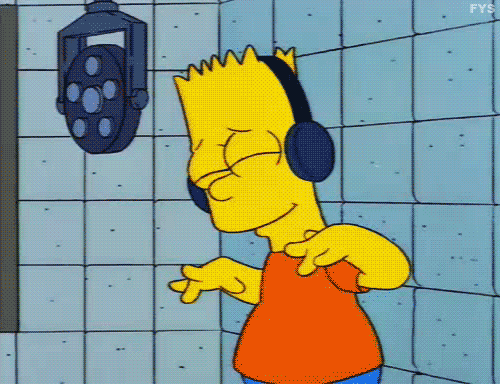 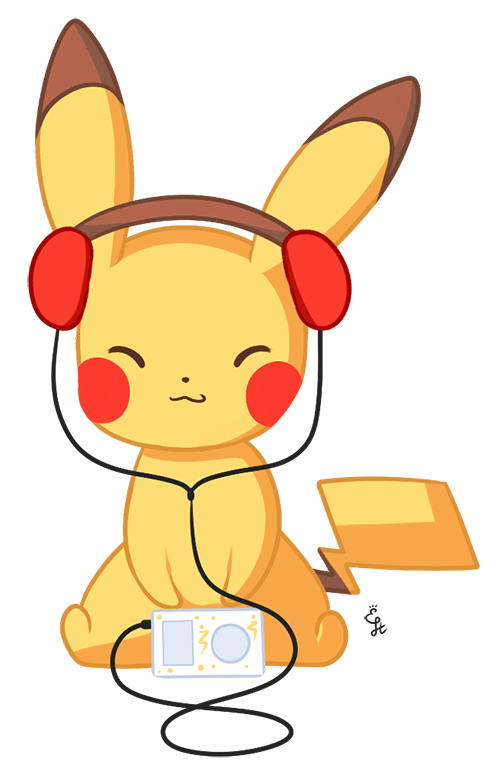 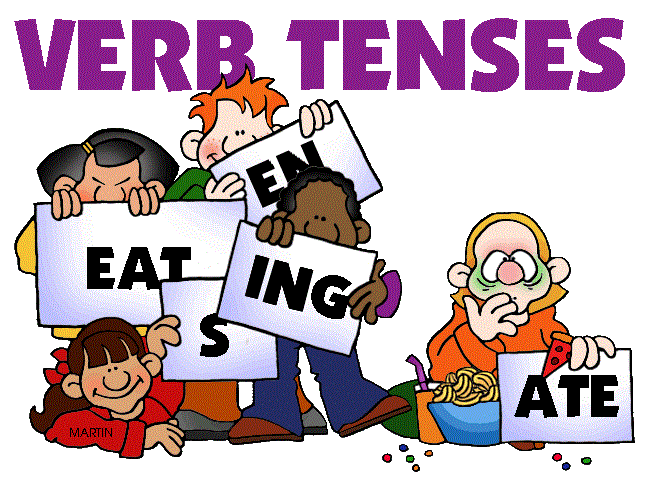 動詞作不同變化
用時間來判斷
現在式: every …
現在進行式: now
過去式: yesterday/ last …
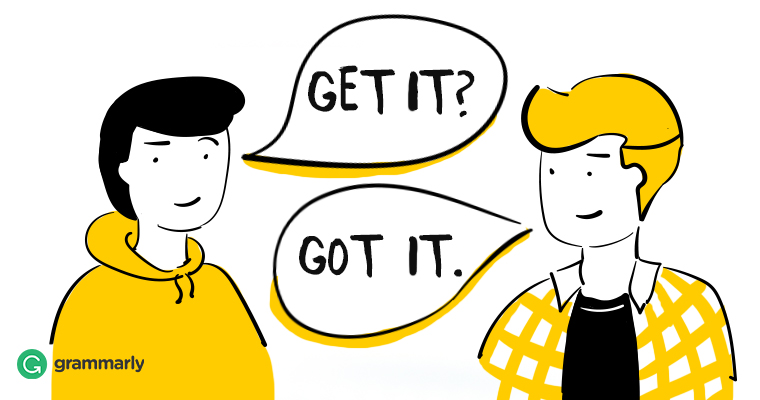 Focus on Past Tense!
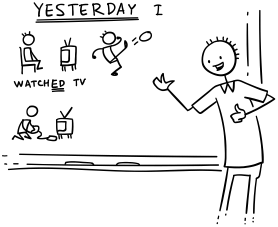 washed the dishes
wash the dishes
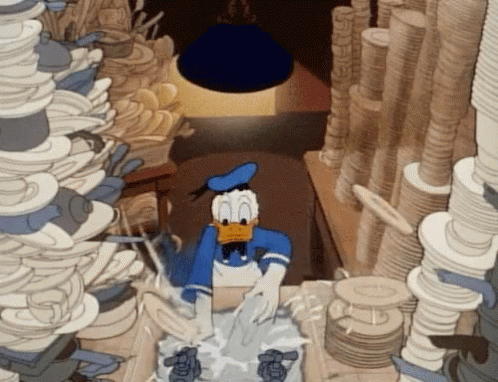 〔t〕
watered the plants
water the plants
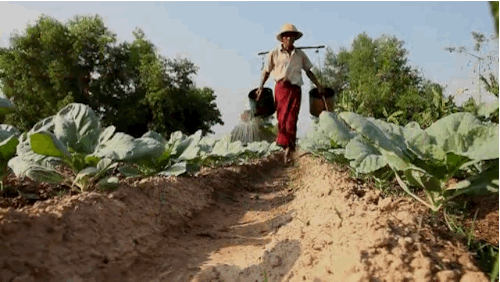 〔d〕
cooked dinner
cook dinner
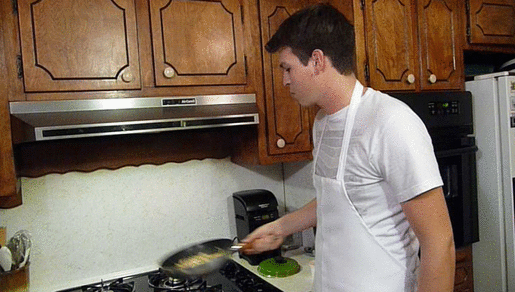 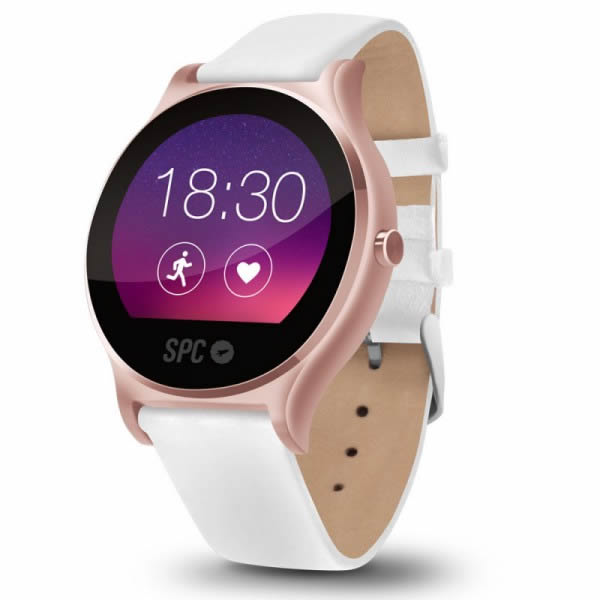 〔t〕
clean my room
cleaned my room
your
his
her
our
their
Mandy’s
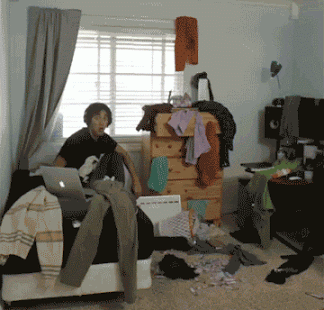 〔d〕
do his homework
did his homework
my
your
her
our
their
Curry’s
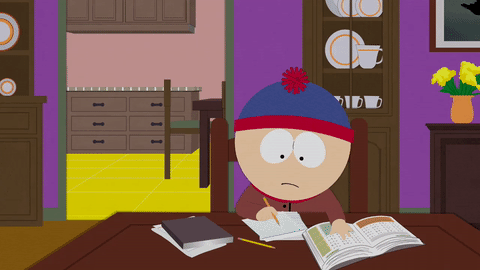 watched TV
watch TV
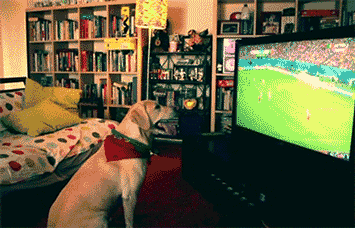 〔t〕
listened to music
listen to music
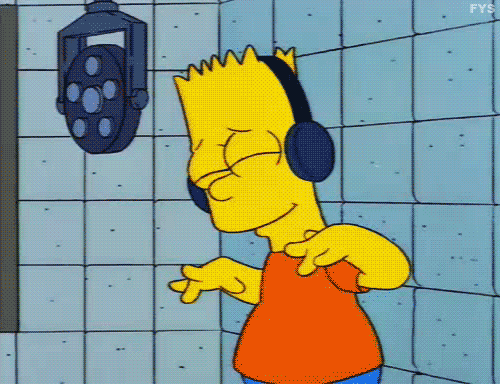 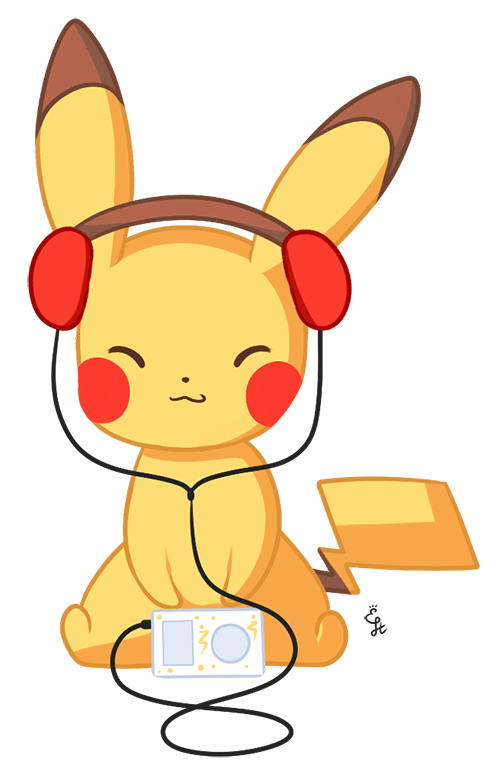 〔d〕
ed有三種發音
1.字的結尾發音喉嚨有震動 〔d〕
2.字的結尾發音喉嚨無震動 〔t〕
3.字的結尾是t或d 〔Id〕
Let’s learn some past time!!
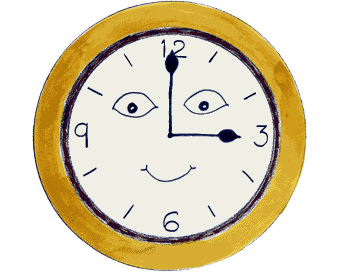 yesterday
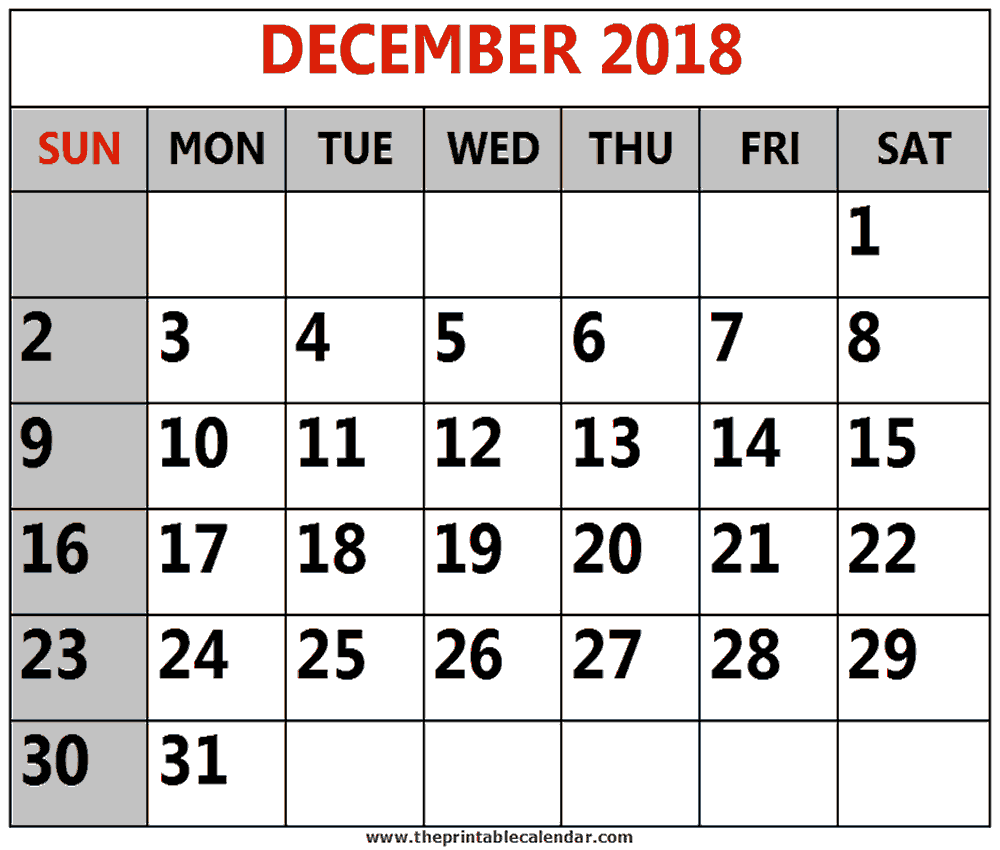 today
last night
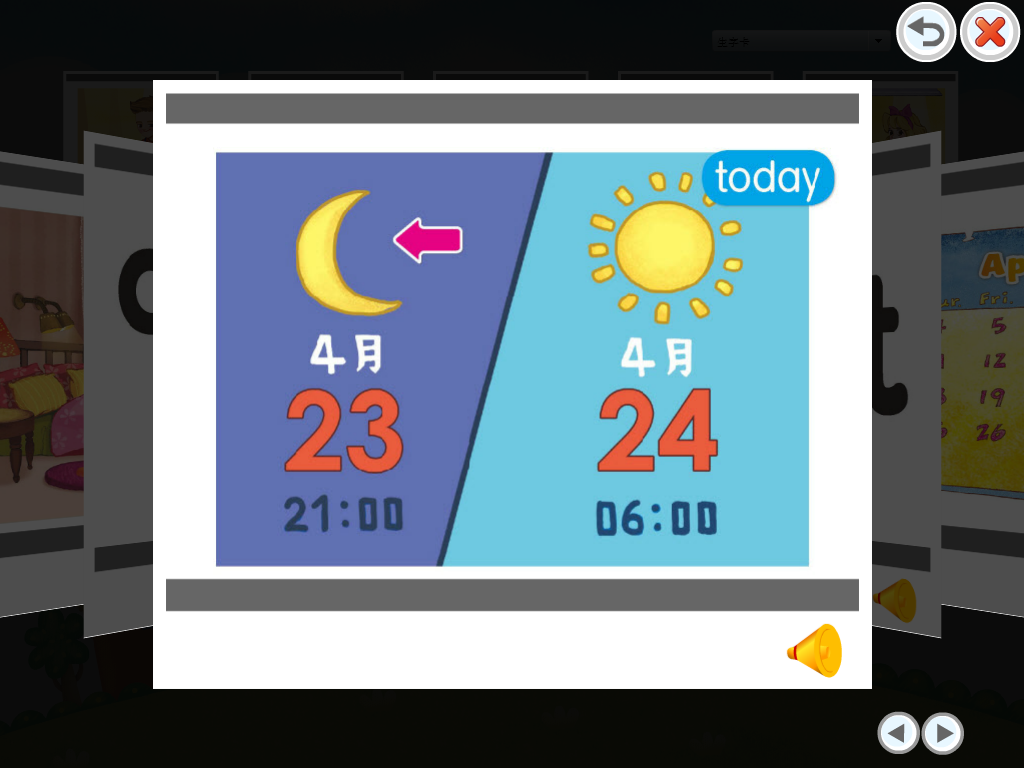 Dec
13th
Dec
14th
last Friday
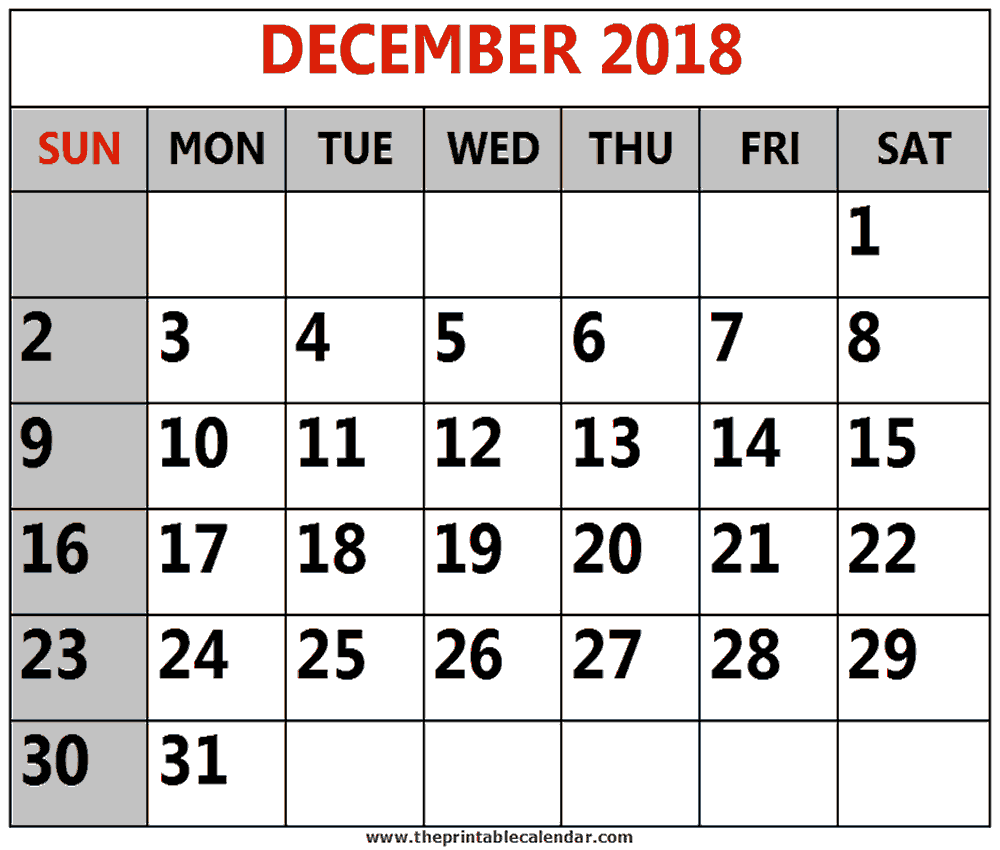 today
last weekend
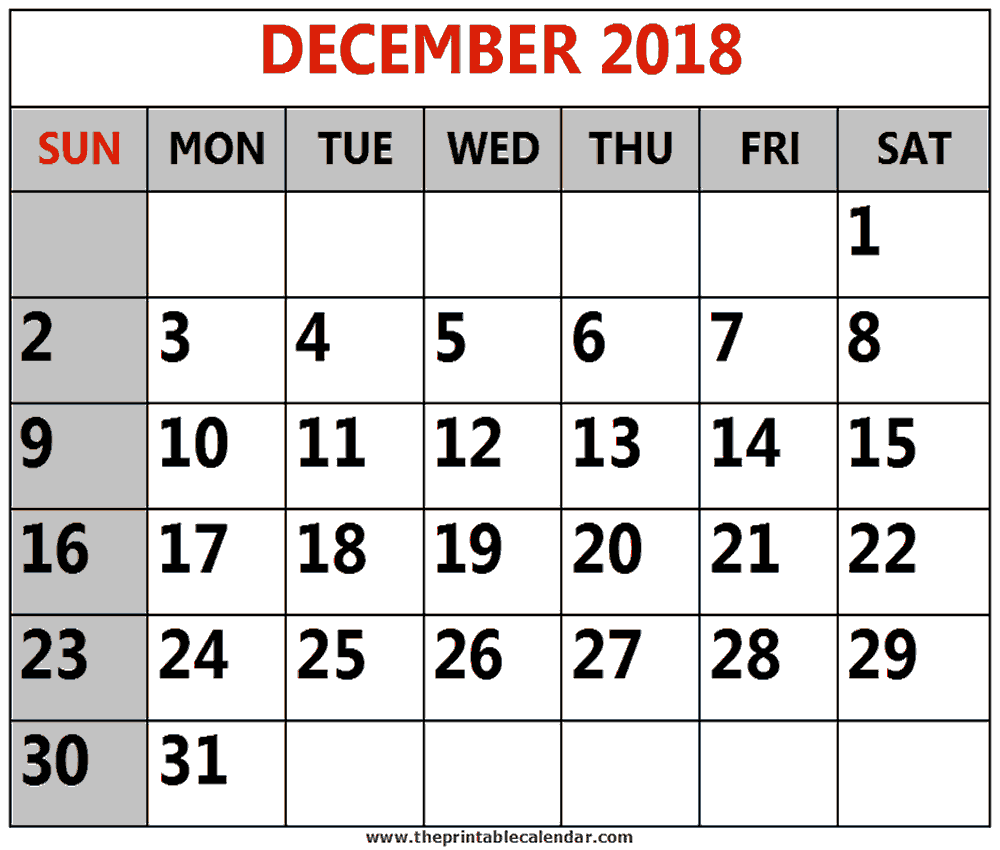 Saturday and Sunday, 
or Friday evening until Sunday night.
today
the
wash
I washed the dishes yesterday.
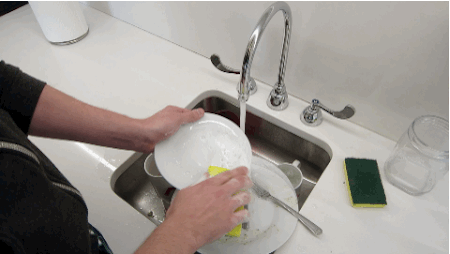 yesterday
dish
I
yesterday
TV
He watched TV yesterday morning.
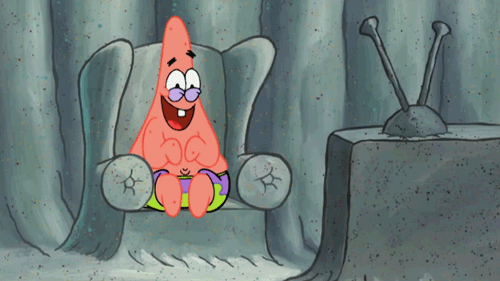 he
morning
watch
last
listen
She listened to music last night.
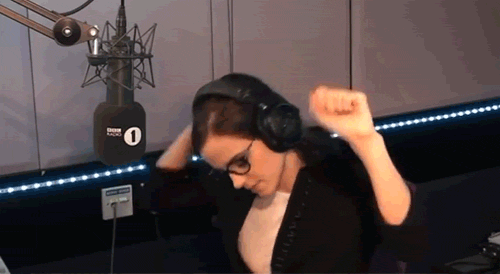 she
music
to
night
homework
did
He did his homework then.
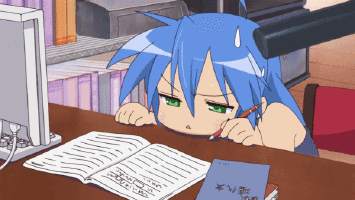 then
his
he
weekend
they
They cleaned their room last weekend.
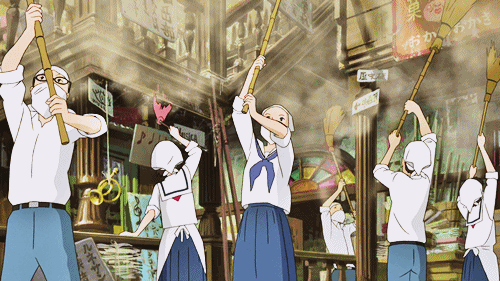 last
room
clean
their
dinner
BTS
BTS cooked dinner yesterday afternoon.
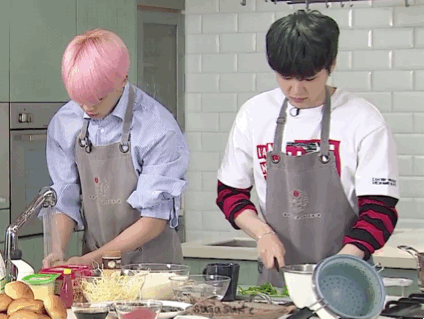 afternoon
yesterday
cook
plant
Charmander
Charmander watered the plants last Sunday.
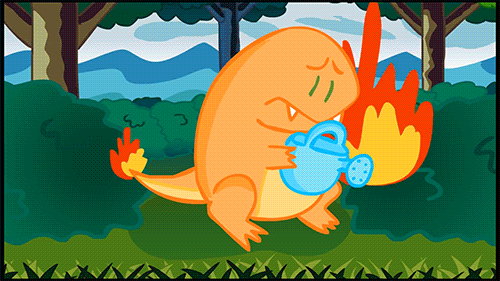 the
water
Sunday
last
got up
made his bed
woke up
opened the curtains
did some exercise
shaved his heavy beard
saw a sign
opened the wardrobe
took out his clothes
covered teddy (with the blanket)
went to the dentist
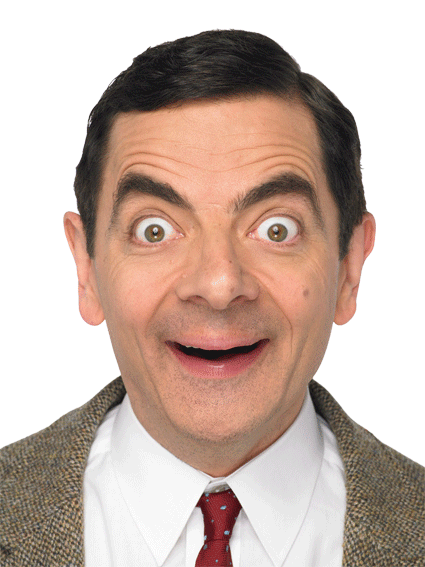 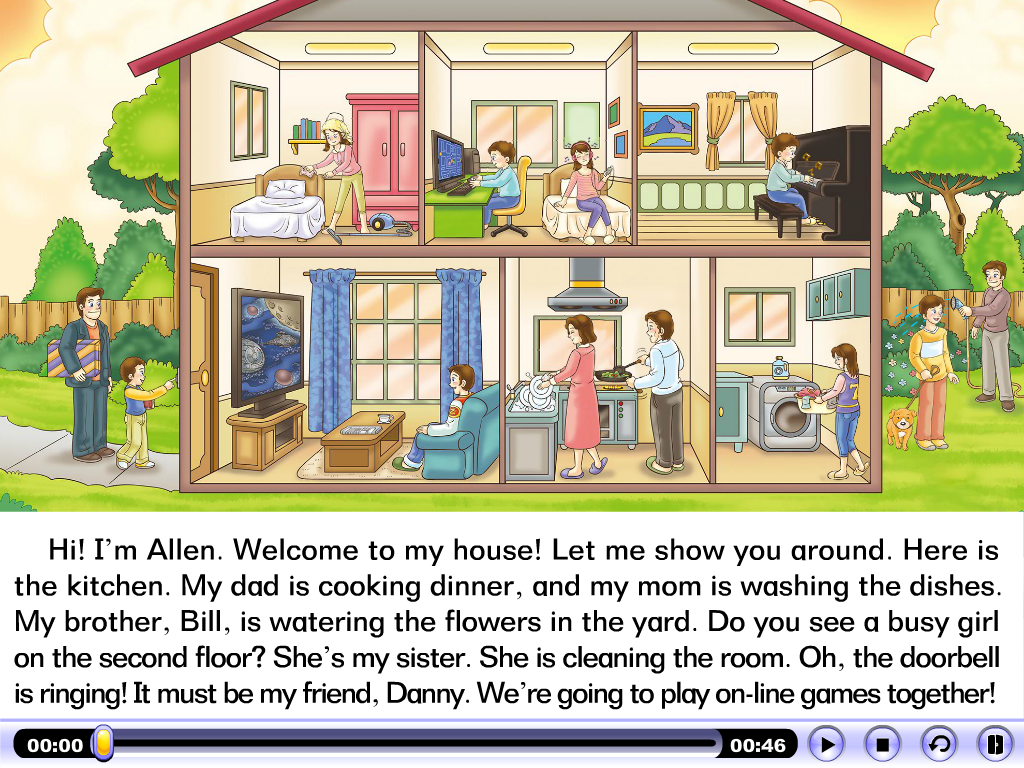 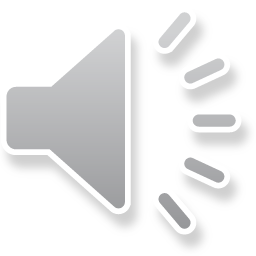 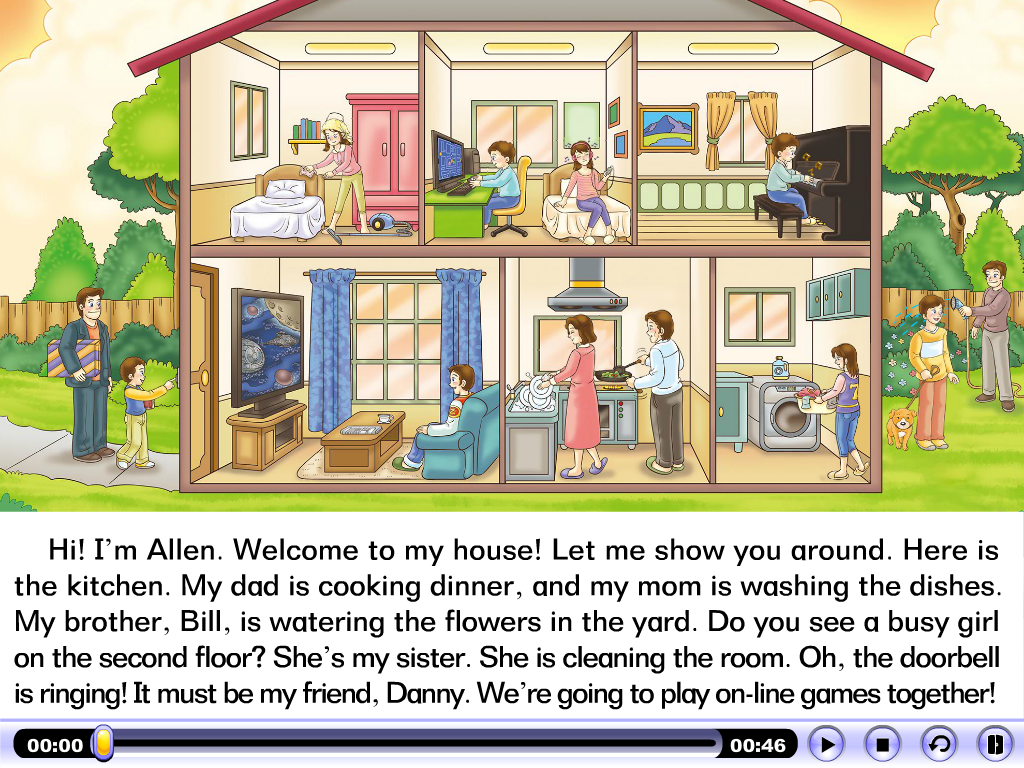 sister
brother Bill
Allen
Dad
Mom
friend
Danny
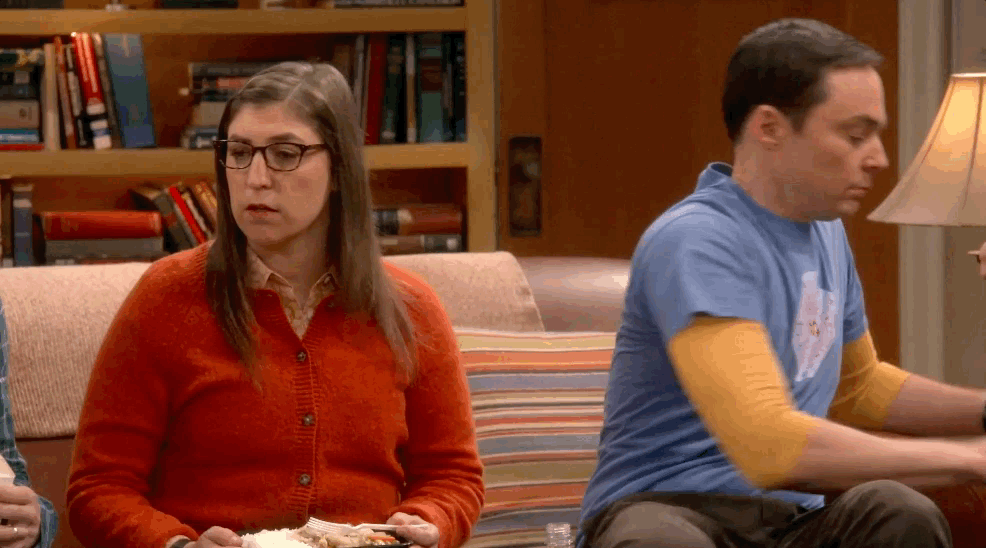 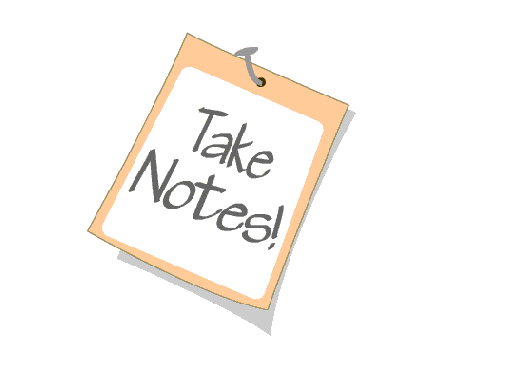 cleaned the room
clean the room
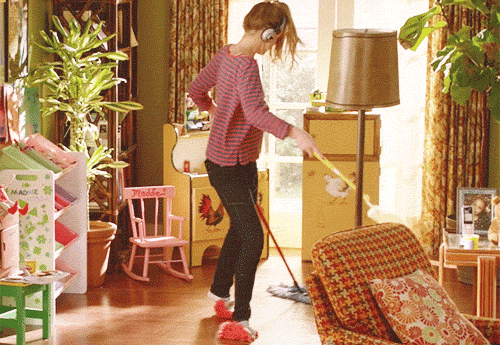 vacuum吸塵
〔d〕
sweep掃
mop拖
cooked dinner
cook dinner
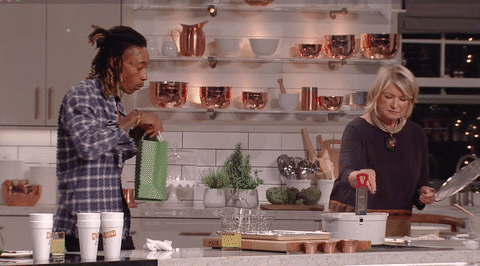 〔t〕
宵夜
midnight snack  late night meal
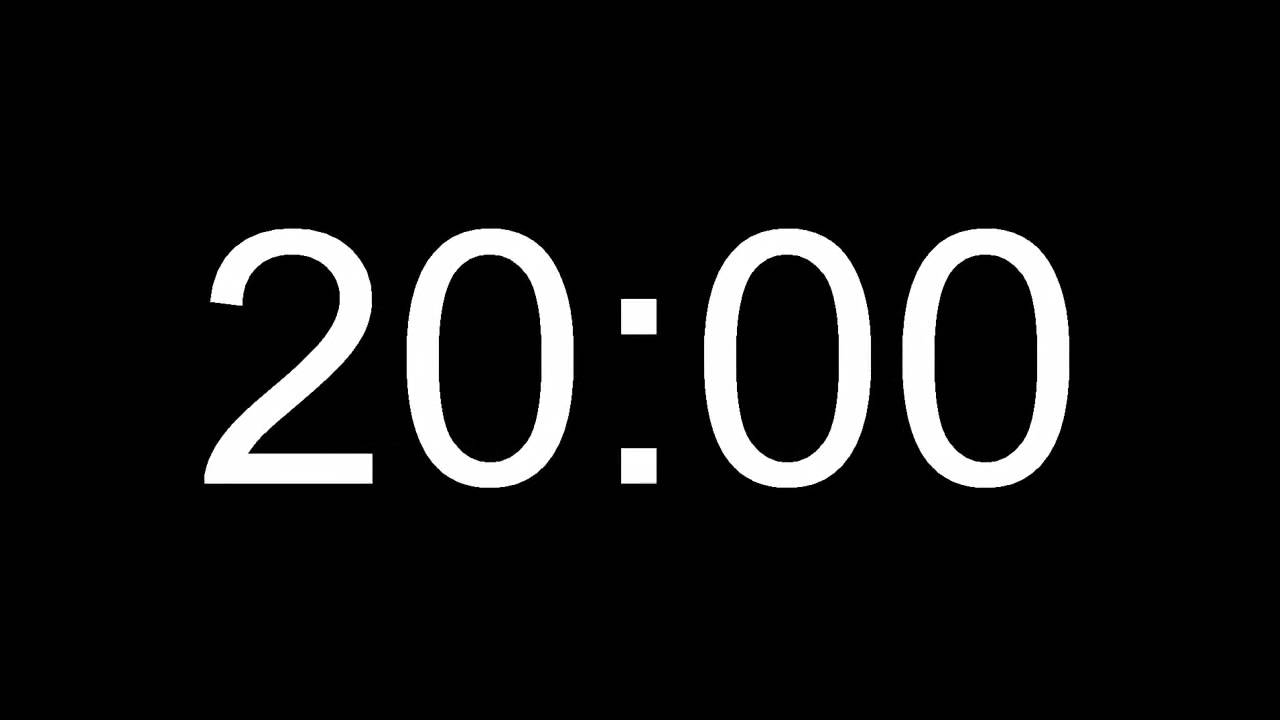 play on-line games
played on-line games
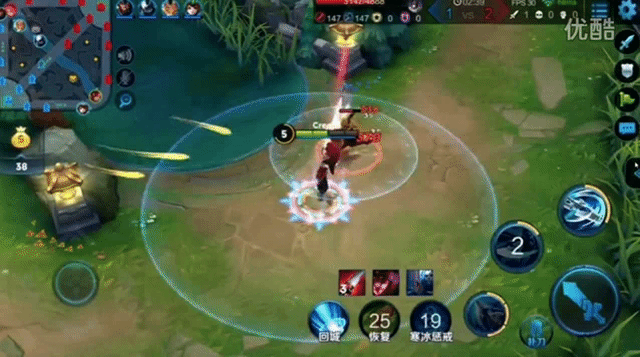 〔d〕
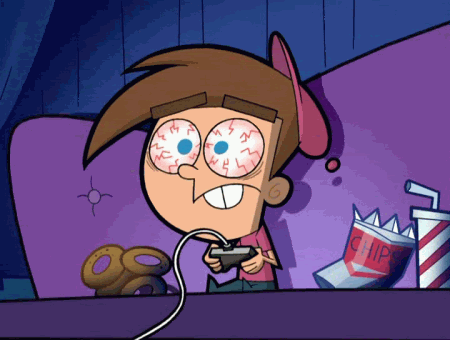 washed the dishes
wash the dishes
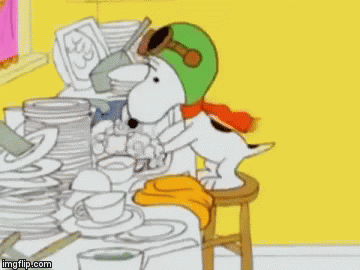 〔t〕
do the dishes
watch a movie
watched a movie
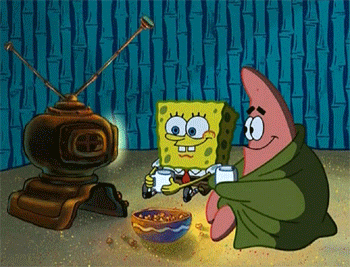 See a movie 是指在電影院看電影，而 watch a movie 則是在電視上、電腦上或其他可觀賞影片的裝置上看電影。
〔t〕
water the flowers
watered the flowers
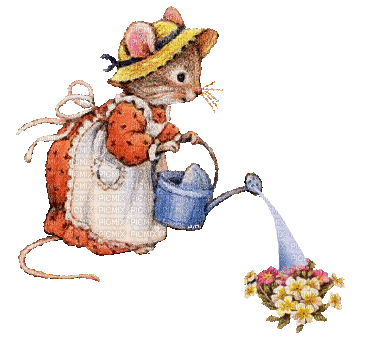 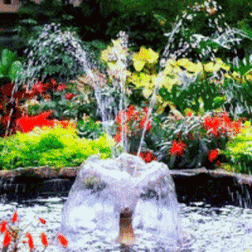 〔d〕
visit a friend
visited a friend
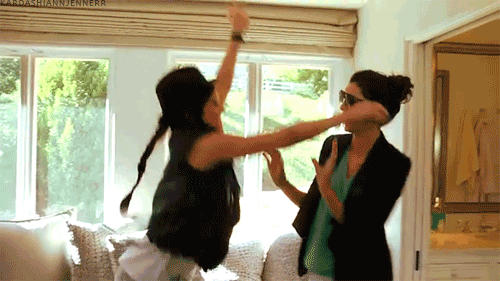 〔Id〕
walked the dog
walk the dog
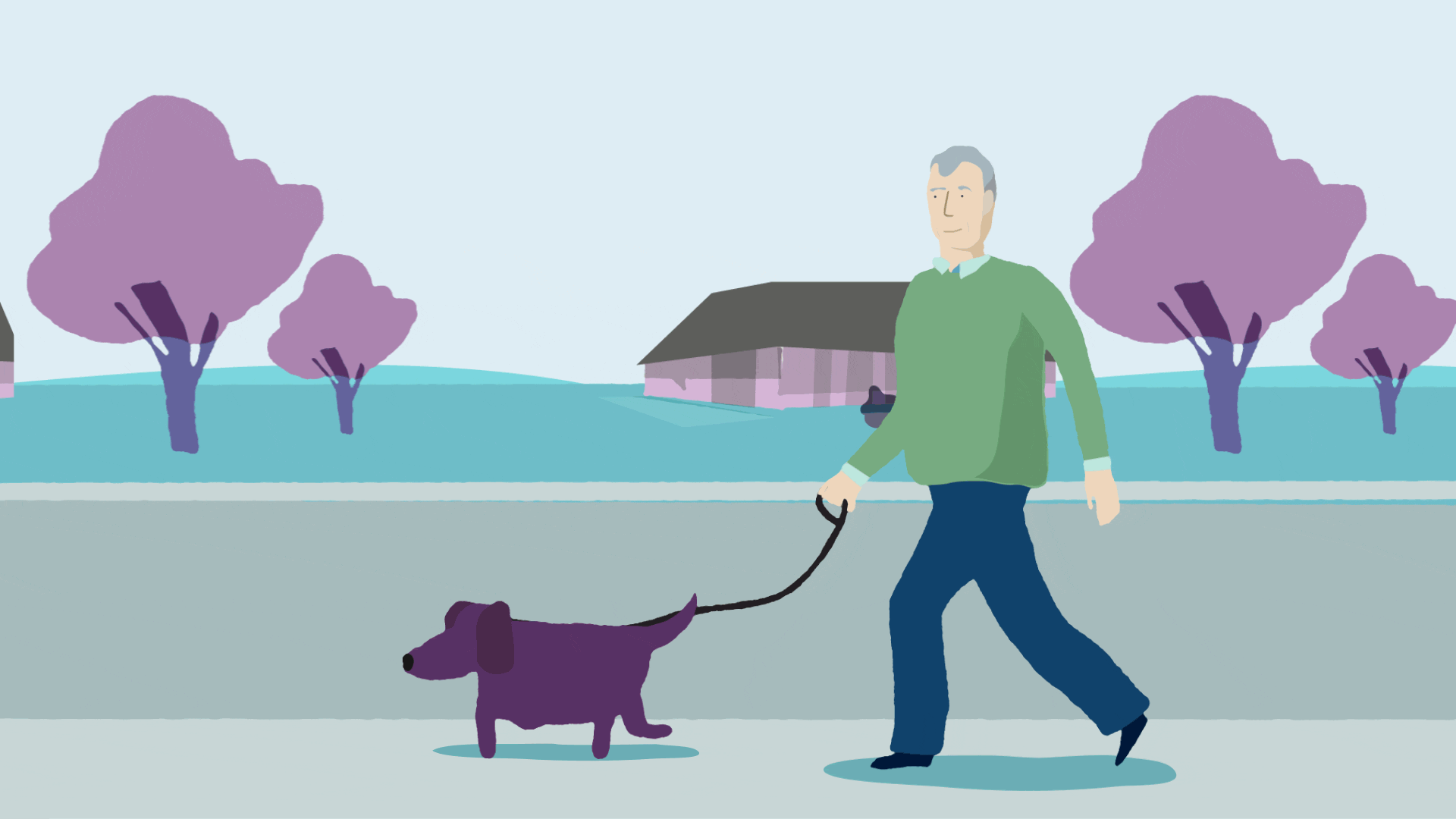 〔t〕
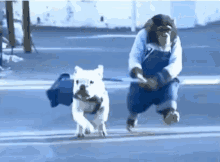 listened to music
listen to music
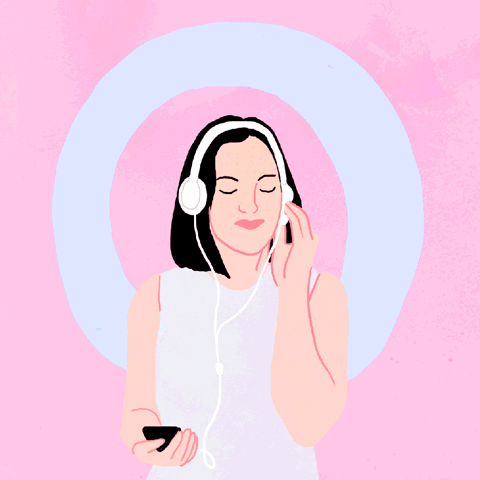 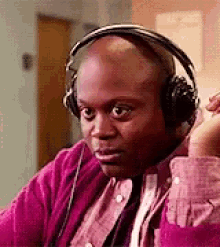 〔d〕
surfed the Internet
surf the Internet
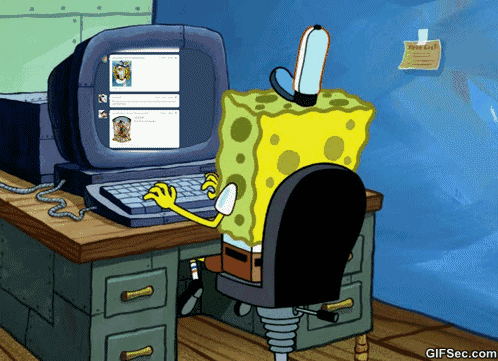 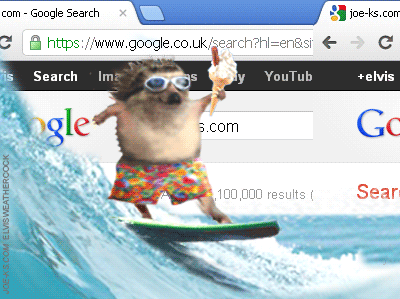 〔t〕
played the piano
play the piano
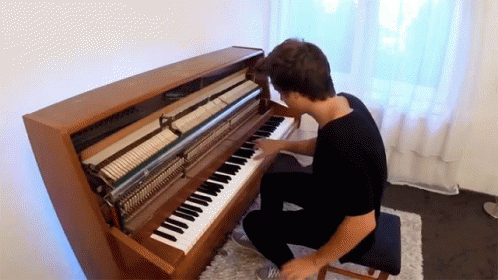 樂器前要加
the
〔d〕
play the flute吹笛
play the violin拉小提琴
did the laundry
do the laundry
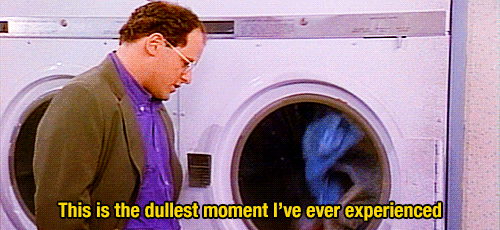 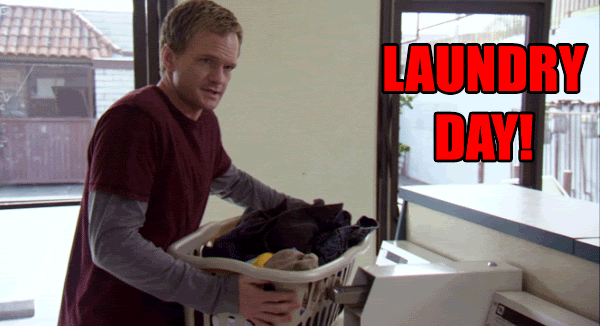 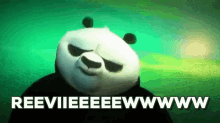 Let’s review all these 12 activities!
cleaned the room
clean the room
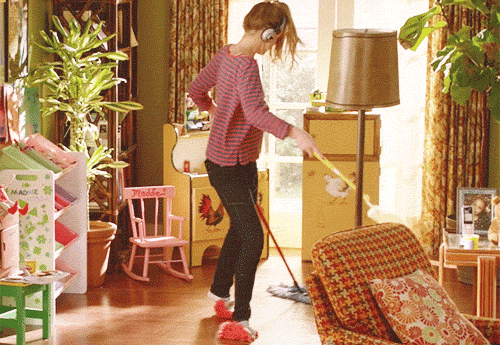 vacuum吸塵
〔d〕
sweep掃
mop拖
cooked dinner
cook dinner
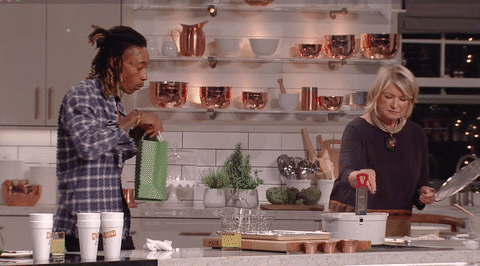 〔t〕
宵夜
midnight snack  late night meal
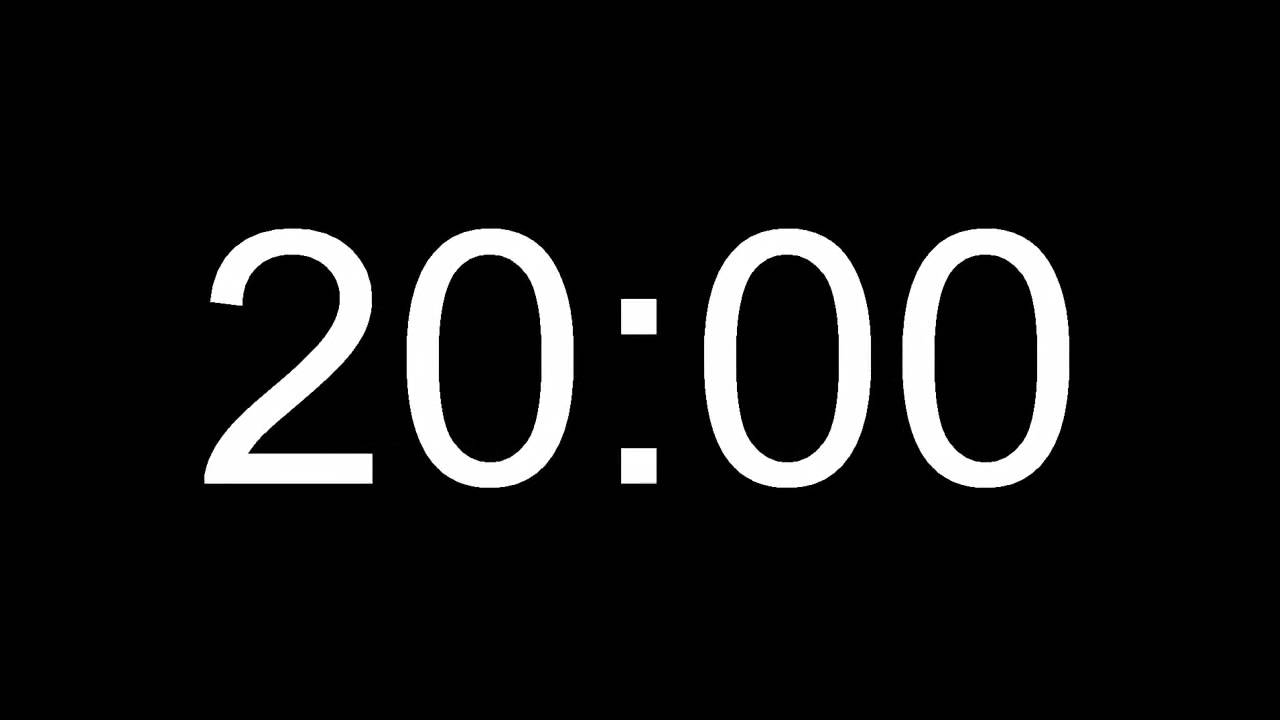 play on-line games
played on-line games
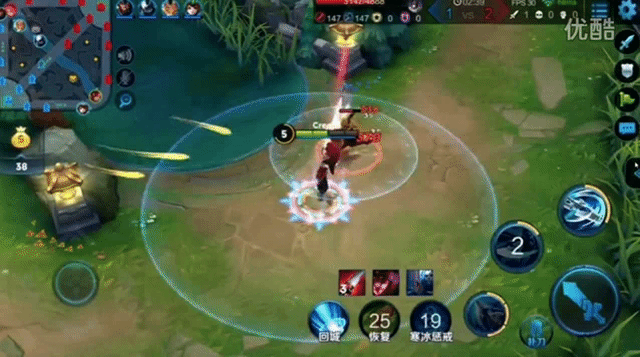 〔d〕
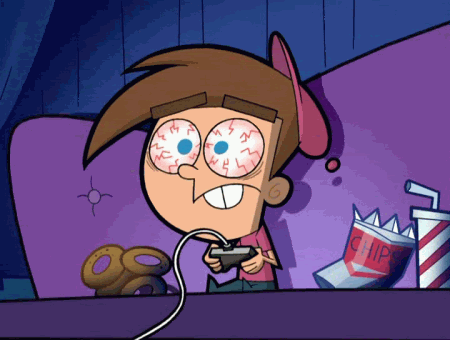 washed the dishes
wash the dishes
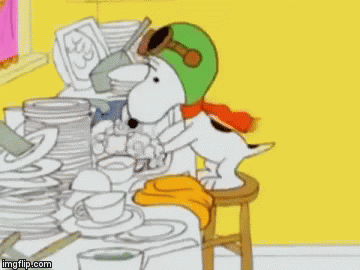 〔t〕
do the dishes
watch a movie
watched a movie
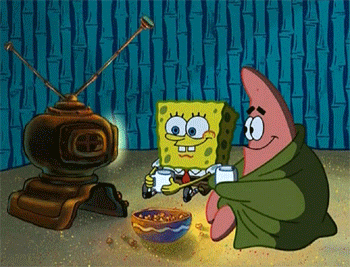 See a movie 是指在電影院看電影，而 watch a movie 則是在電視上、電腦上或其他可觀賞影片的裝置上看電影。
〔t〕
water the flowers
watered the flowers
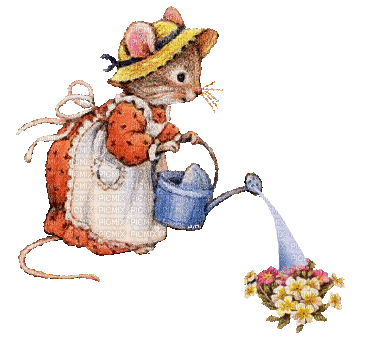 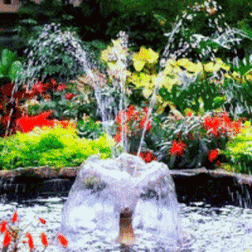 〔d〕
visit a friend
visited a friend
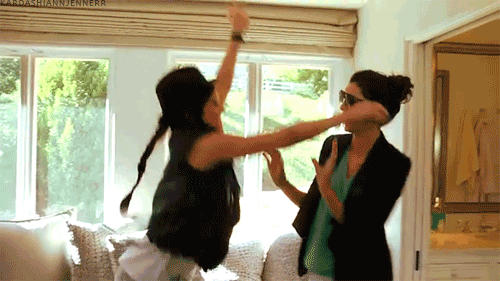 〔Id〕
walked the dog
walk the dog
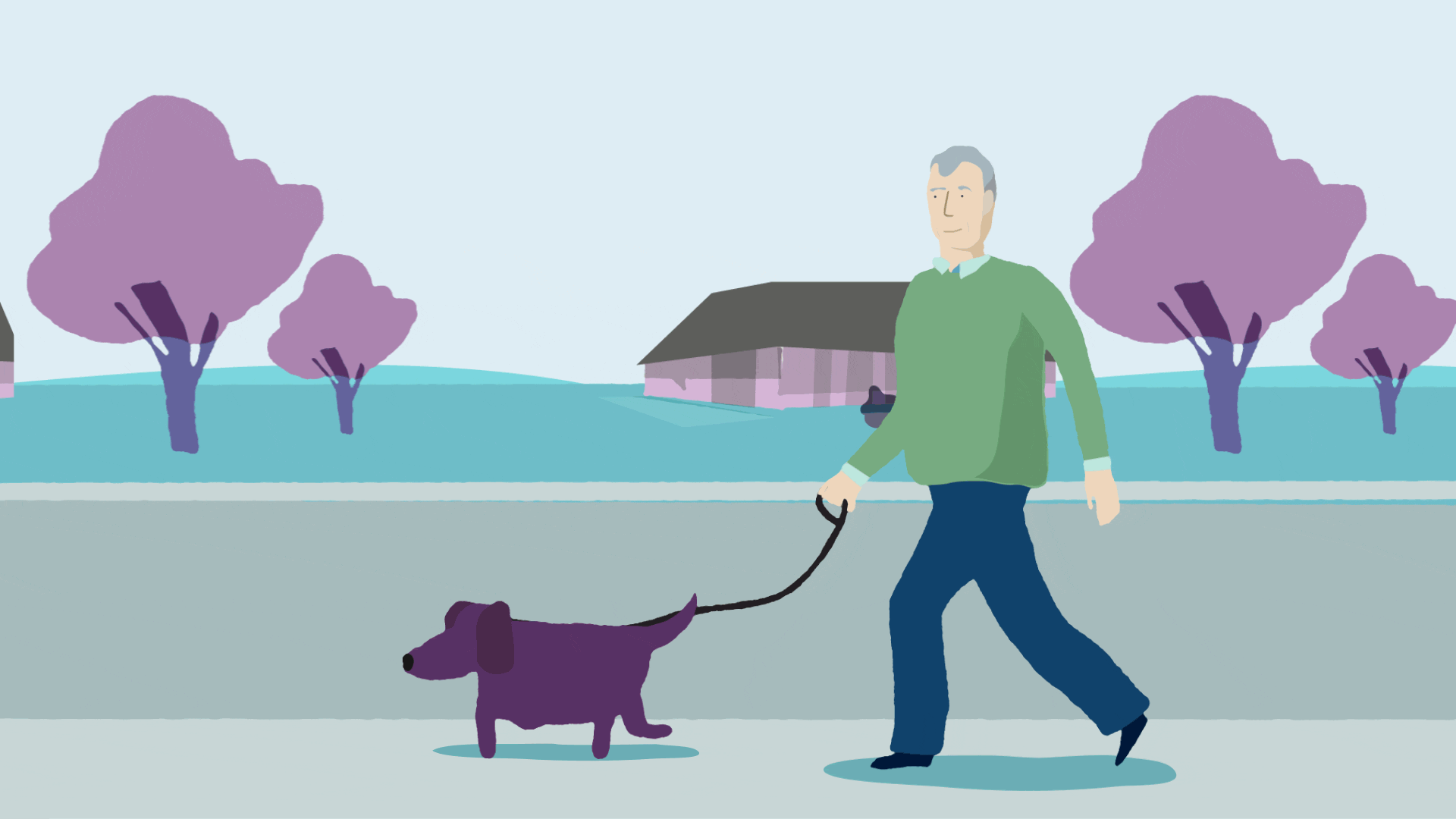 〔t〕
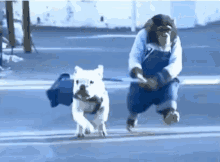 listened to music
listen to music
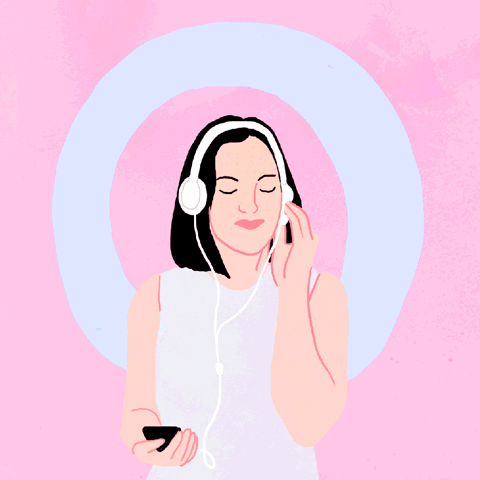 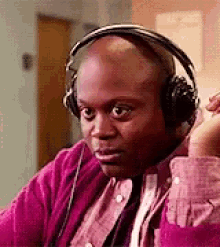 〔d〕
surfed the Internet
surf the Internet
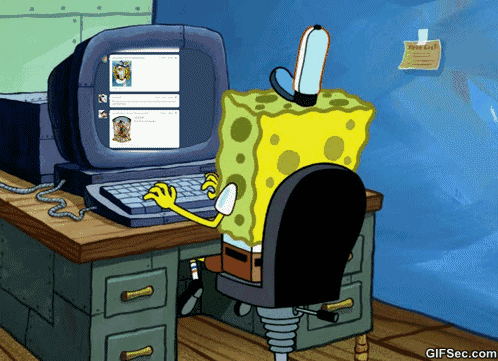 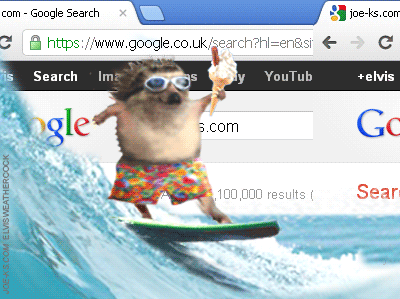 〔t〕
played the piano
play the piano
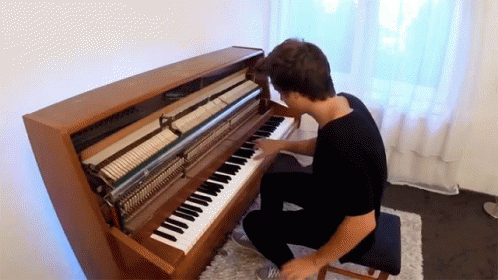 〔d〕
樂器前要加
the
play the flute吹笛
play the violin拉小提琴
did the laundry
do the laundry
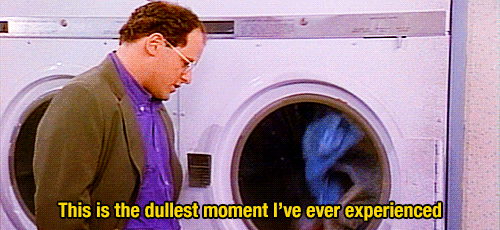 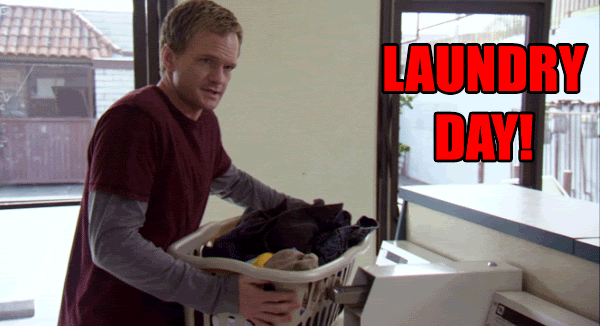 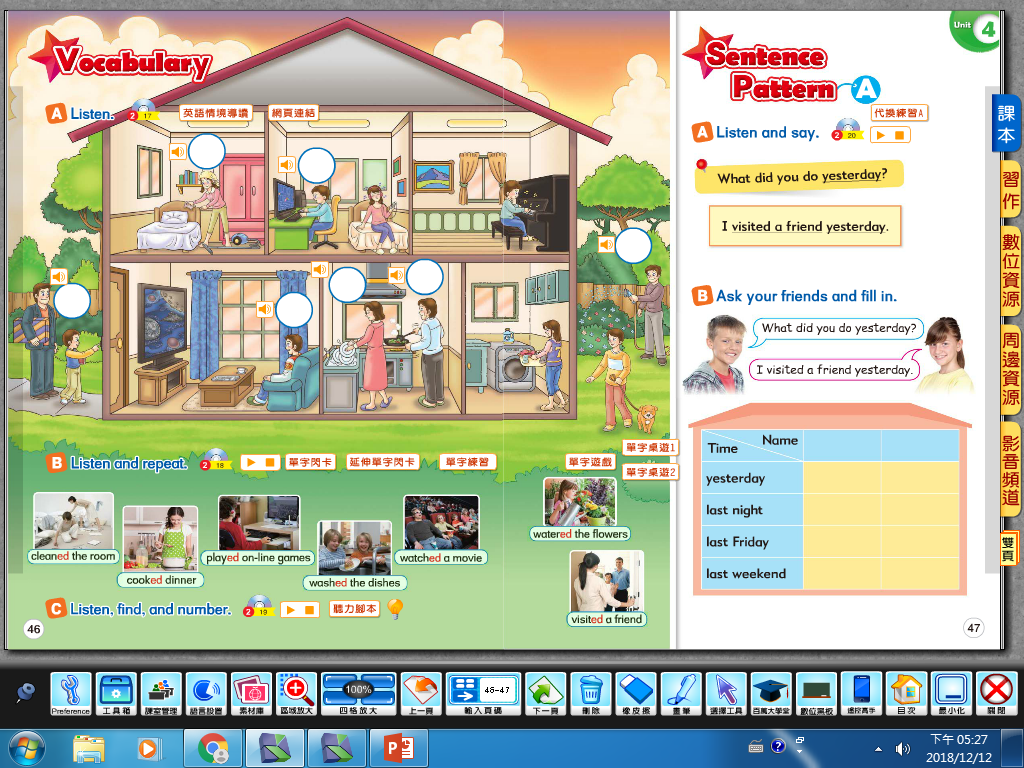 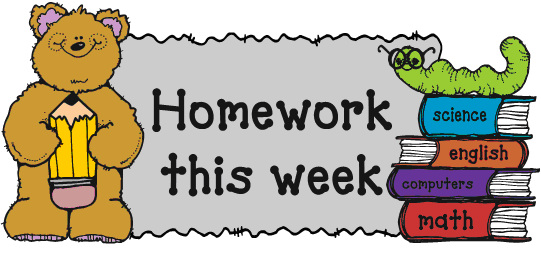 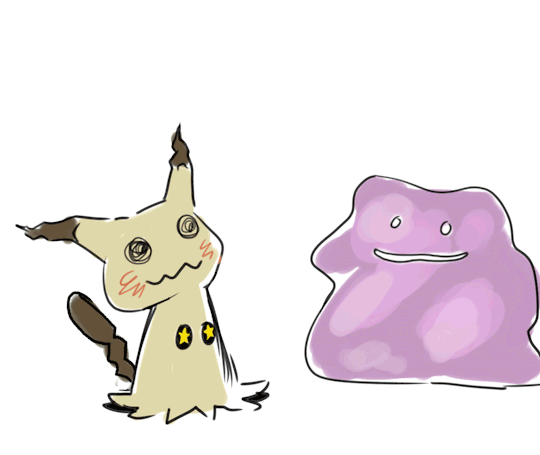 【本週英語作業】
1.聽:CD2 第22~24首。
2.寫:第四課12個過去式活動，每個5遍。